Деление клетки. Митоз.
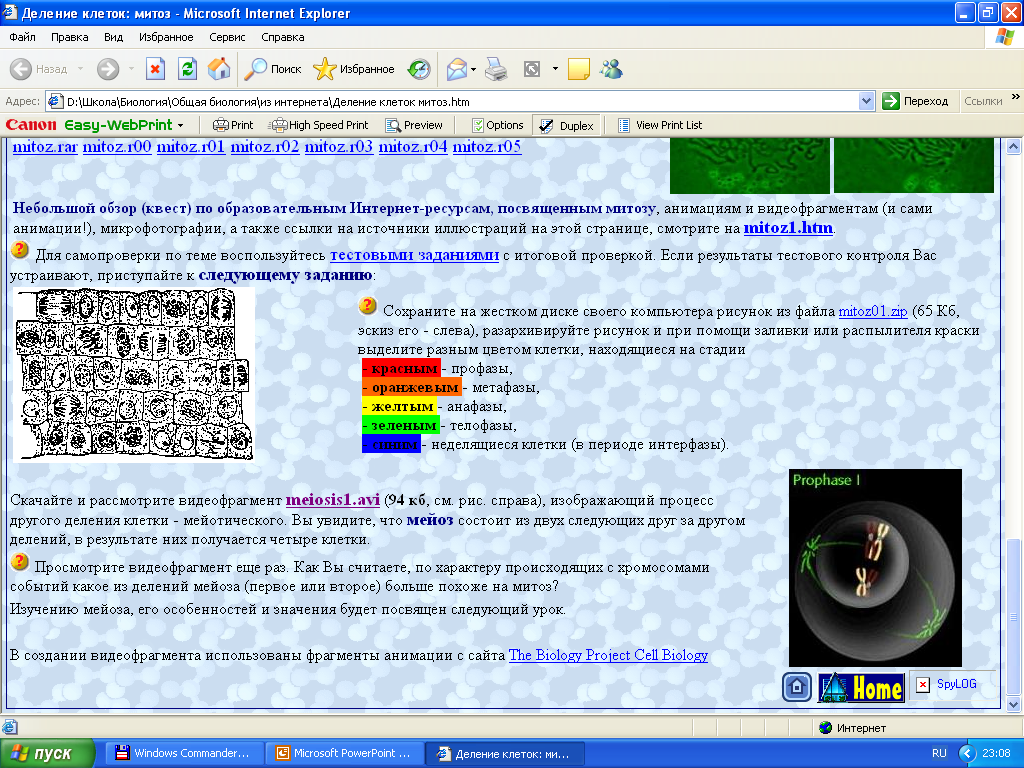 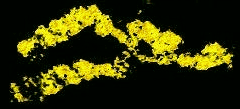 6 класс
Размножение – воспроизведение себе подобных. В его основе лежит процесс деления клеток
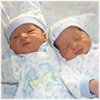 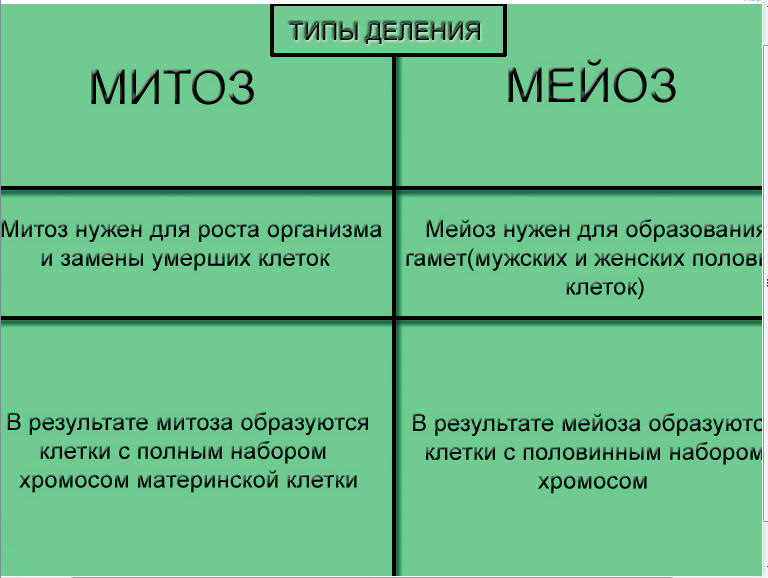 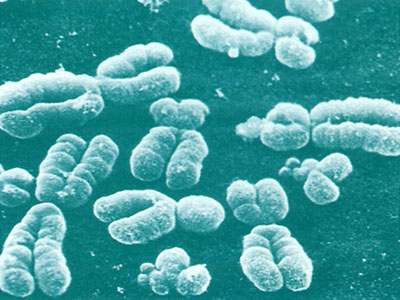 Клетка перед митозом.
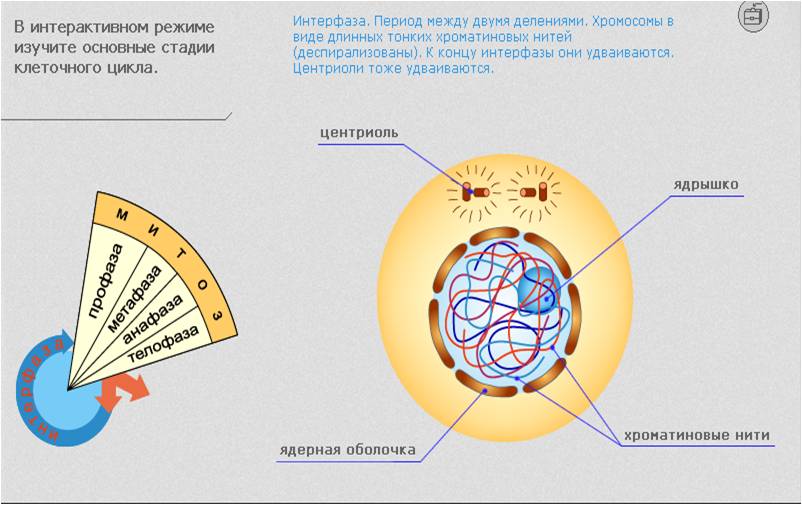 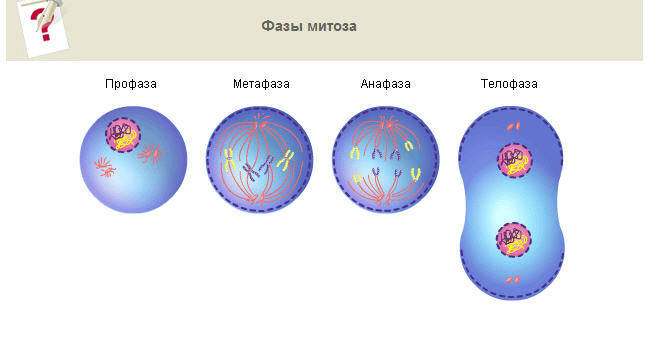 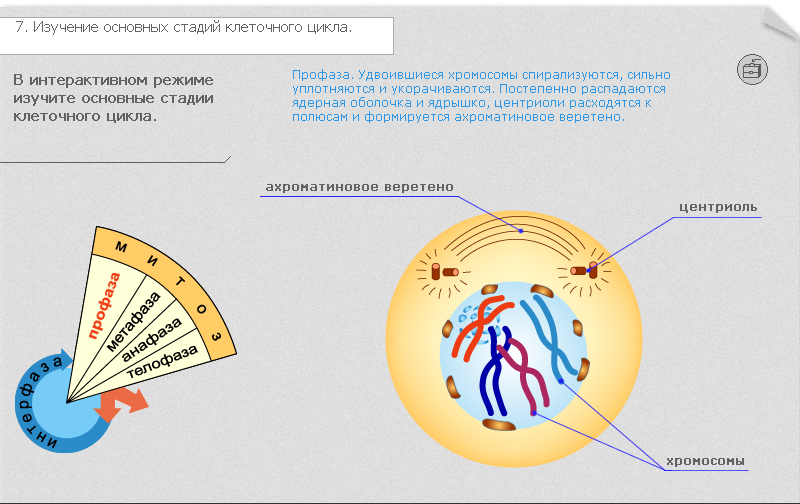 ПРОФАЗА
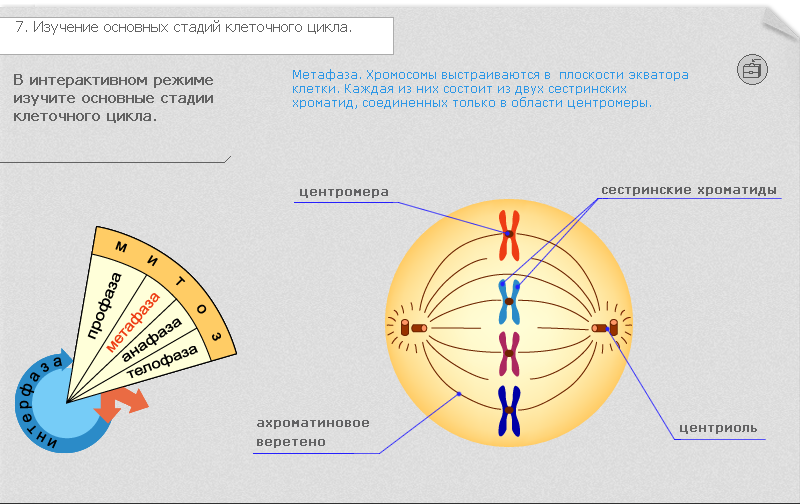 МЕТАФАЗА
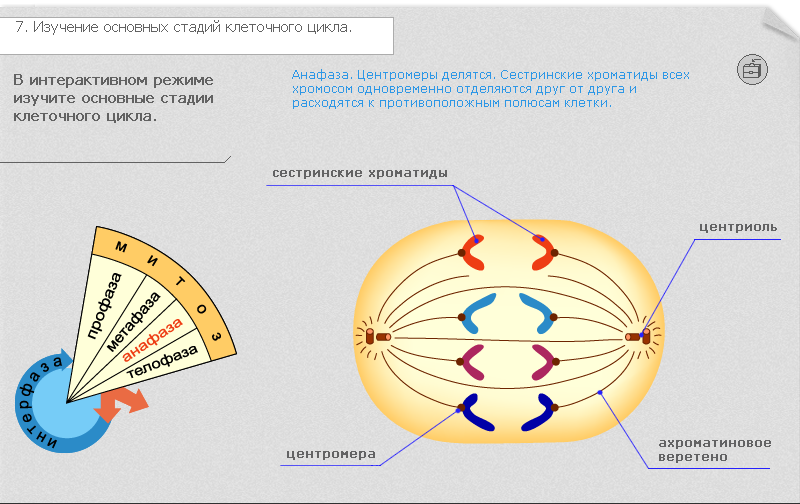 АНАФАЗА
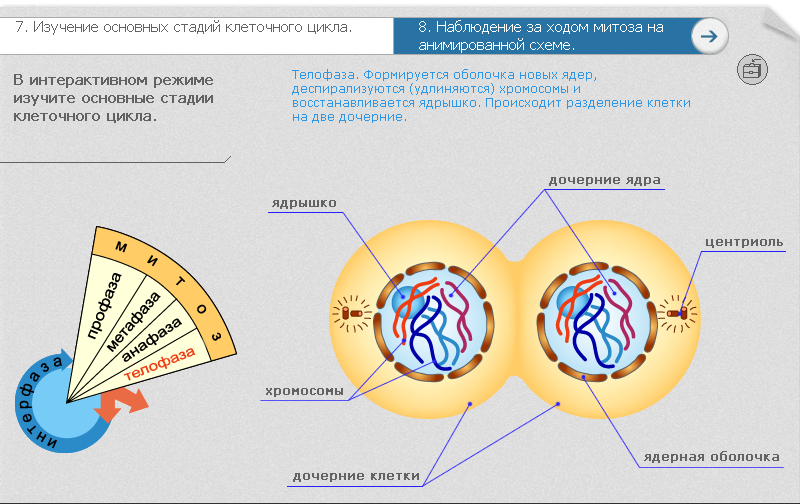 ТЕЛОФАЗА
МИТОЗ В КЛЕТКАХ КОРЕШКА ЛУКА.
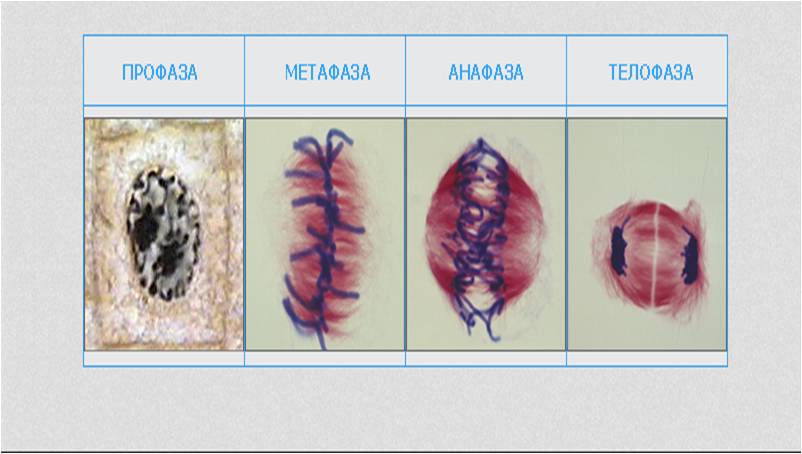 Узнайте фазы митоза:
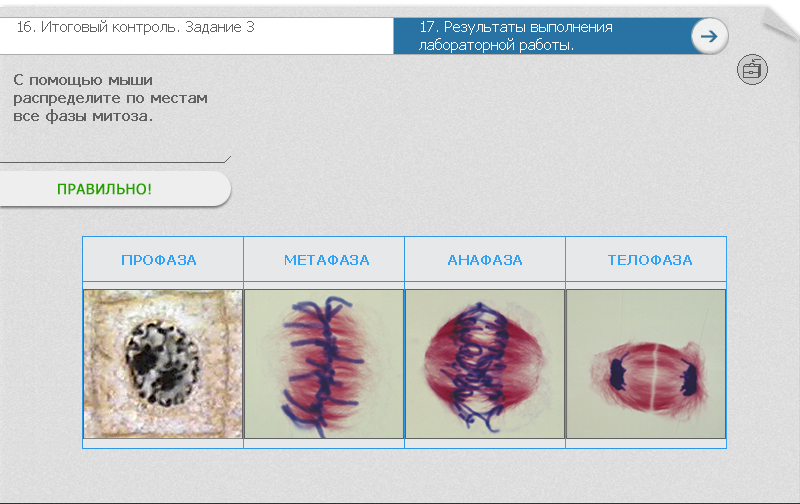 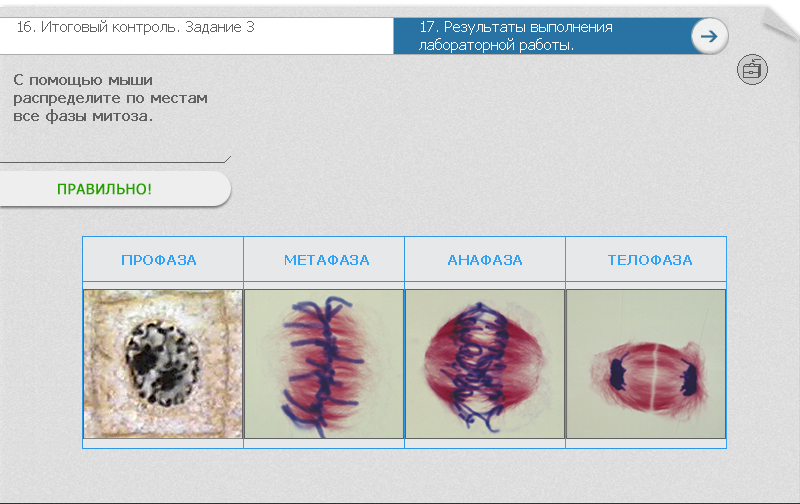 2
1
4
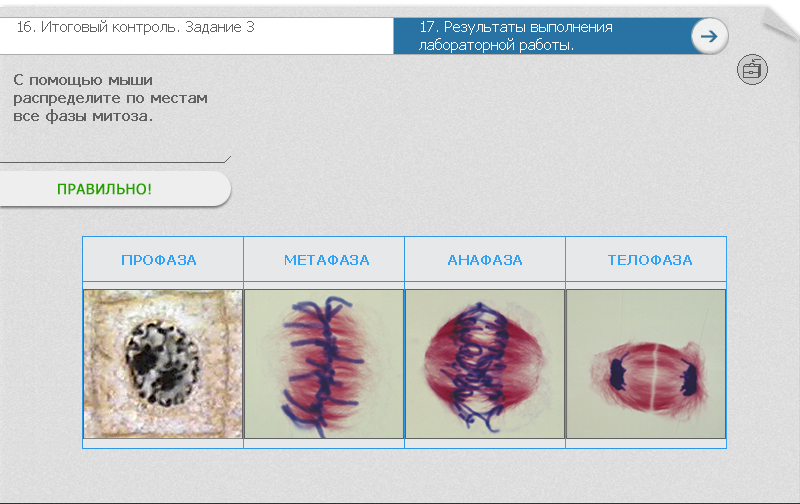 3
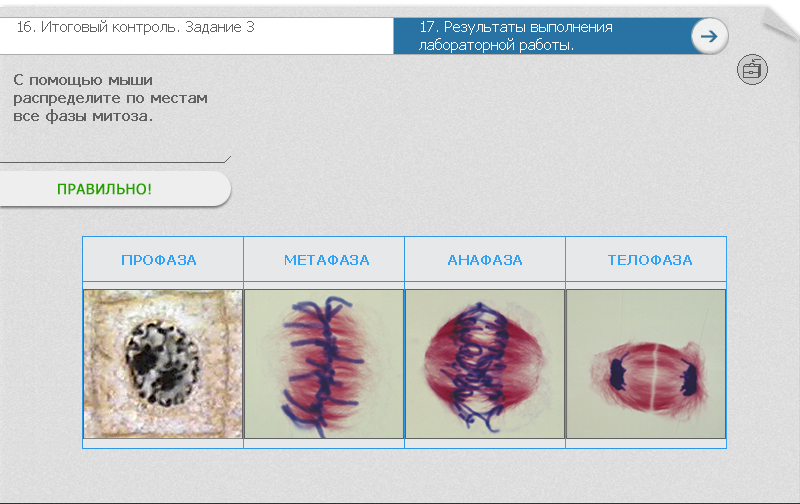 Маркова Лайма Валдисовна, учитель химии и биологииУсть-Язьвинской МСОШ Красновишерского района Пермского края